NAMA ANGGOTA
MENGEVALUASI PENGENDALIAN INTERNAL
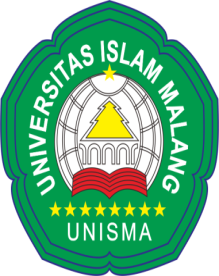 UNIVERSITAS ISLAM MALANG
FAKULTAS EKONOMI
JURUSAN AKUNTANSI
TAHUN 2014
MENGEVALUASI PENGENDALIAN INTERNAL
Tinjauan umum
 
Auditor wajib mengevaluasi rancangan dan implementasi pengendalian, untuk memperoleh pemahaman mengenai pengendalian yang relevan dengan auditnya
.
Yang dimaksud dengan pengendalian yang relevan dengan audit adalah pengendalian yang menanggulangi resiko salah saji material karena (kecurangan atau kesalahan) dalam laporan keuangan.
Evaluasi pengendalian internal terdiri dari empat langkah:
Langkah 1 risiko apa yang harus dimitigasi?

Langkah pertama adalah mengindentifikasi risiko bawaan mengenai salah saji material, (yang terdiri atas risiko bisnis dan risiko kecurangan).  risiko bawaan yang harus ditanggulangi bisa bersifat pervasif yang mempengaruhi semua asersi atau merupakan risiko spesifik yang mempengaruhi area laporan keuangan dan asersi tertentu.  

Contoh salah saji material yang terjadi pada laporan keuangan yang bersifat pervasif adalah: jika kepala pembukuan tidak cukup kompeten , bisa jadi kekeliruan terjadi dalam laporan keuangan.
PENGENDALIAN UNTUK MENANGGULANGI RISIKO ADALAH:
PENGEDALIAN UNTUK RISIKO YANG BERSIFAT PERVASIF:

Pengendalian pada tingkat entitas
Pengendalian tekhnologi informasi umum
Pengendalian transaksional

PENGENDALIAN UNTUK RISIKO YANG BERSIFAT TRANSAKSIONAL

Pengendelaian transaksional
Pengendalian aplikasi
Pengendalian pada tingkat entitas yang spesifik

Butir pertimbangan beberapa entitas mungkin menggunakan kerangka pengendalian internal tertentu, seperti yang dipublikasikan oleh COSO
Langkah 2 apakah pengendalian yang dirancang oleh manajemen, memitigasi risiko? 

Ada beberapa cara Untuk mengetahui apakah pengendalian oleh manajemen, memitigasi risiko, yaitu:

Wawancarai personalia entitas untuk mengidentifikasi pengendalian apa yang memitigasi risiko yang diidentifikasi dalam langkah 1 


Ada dua cara yang digunakan untuk menyandingkan pengendalian internal dengan tujuan pengendaliannya yang dirancang untuk menangkal risiko, yaitu:

One-risk-to-many controls (satu risiko banyak pengendalian)
	“dalam pendekatan “satu risiko banyak pengendalian” ini, faktor risiko dipertimbangkan satu persatu. Semua pengendalian yang menangani risiko dipertimbangkan satu persatu. 

many-risk-to-many control (banyak risiko, banyak pengendalian)
Reviu hasilnya apakah benar pengendalian itu memang memitigasi risikonya.
Komunikasikan setiap kelemahan signifikan yang diidentifikasi dalam pengendalian intern entitas kepada manajemen dan TCWG.
lanjutan........
Langkah 3 apakah pengendalian yang memitigasi tersebut, berfungsi?

Langkah tiga ini memastikan bahwa pengendalian yang diidentifikasi,benar-benar berfungsi sesuai seperti yang direncanakan. 
Untuk mengevaluasi ranacangan pengendalian internal apakah prosedur pengendalian itu sudah diimplementasi adalah sebagai berikut: 

Bertanya kepada pegawai entitas
Mengamati atau mengulangi aplikasi dari pengendalian tertentu
Mengimpeksi dokumen dan laporan
Langkah 4:
Apakah operasi pengendalian yang relevan 
sudah didokumentasikan?
Tujuan dari langkah ini adalah untuk memberikan 
informasi tentang beroperasinya pengendalian yang 
relevan yang diidentifikasi dalam langkah 2. 

Beberapa hal yang perlu dipetimbangkan dalam mendokumentasiakan pengendalin intern yang relevan, yang diidentifikasi dalam lagkah 2 adalah: 
Bagaimana trnsaksi signifikan disiapkan, diotorisasi, dicatat, diolah, dan dilaporkan
Arus transaksi yang cukup detil untuk menentukan titik dimana salah saji yang disebabkan oleh kesalahan atau kecurangan dapat terjadi
Pengendalian intren selama priode proses pelaporan keuangan, termasuk estimasi akuntansi signifikan dan pengungkapannya.
THANKS 
FOR 
YOUR NICE 
ATTENTION